Observatoire CBC « Les jeunes de 18 à 32 ans et la guerre des talents »
Agenda
Introduction et présentation des résultats de l’Observatoire « Les jeunes de 18 à 32 ans et l’attractivité du monde du travail» par Michel Lebrun, Coordinateur aux Ressources Humaines chez CBC Banque & Assurance 
Commentaires par Marine De Ridder, Chercheuse et Chargée de cours à l’ICHEC Brussels Management School 
Q&A
Lunch
Pourquoi un Observatoire RH?
Crises successives, vers une nouvelle normalité
Situation économique actuelle, spectre d’une récession et impact sur l’emploi
Taux de chômage plus élevé que la moyenne européenne
Plus de 170 métiers en pénurie en Belgique
Rapidité de recrutement accentuée par la digitalisation
Importance de la durabilité d’une entreprise pour les jeunes générations
Concilier les attentes des jeunes et des employeurs
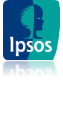 Enquête réalisée par le bureau
Description de l’ECHANTILLON
TAILLE DE L’ECHANTILLON
Méthode de collecte de données
Période du terrain
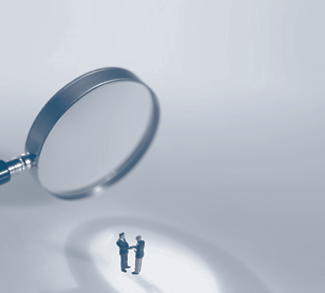 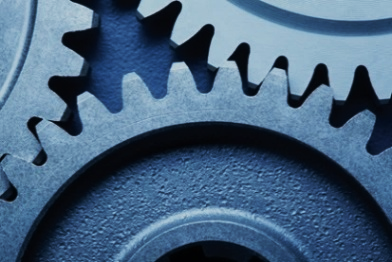 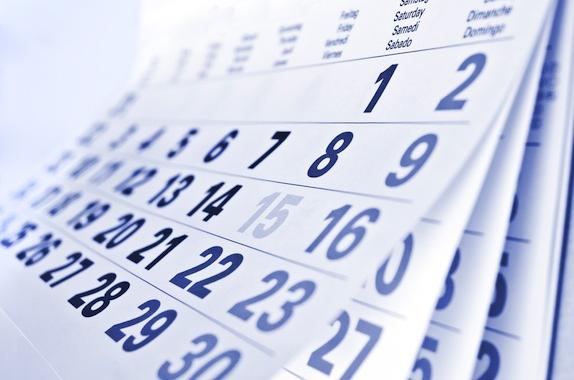 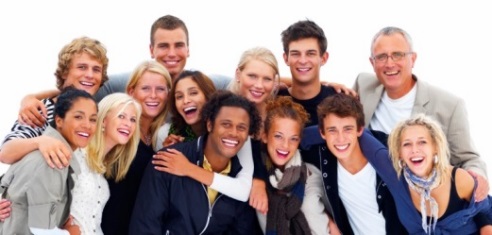 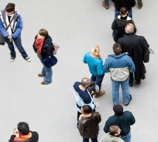 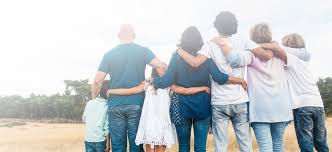 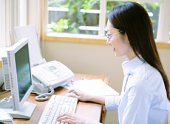 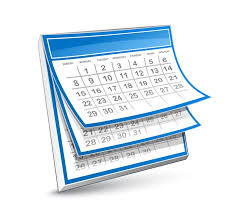 Échantillon représentatif de la population belge, active(*), âgée de 
18 à 32 ans
DU:  
15/05/2023 

AU: 
25/05/2023
n=754
Online
répondants
(*) Sont considérés comme ‘actifs’, ceux ayant un emploi ainsi que ceux à la recherche d’un emploi
 

Marge d’erreur de 4%
4
Description de l’échantillon
Description de l’échantillon
Avez-vous un travail ?
Non, je suis à la recherche de mon premier emploi
11% sont à la recherche d’un emploi
OUI
Non, je suis à la recherche 
d’un emploi
6
Base:	Total (n=754)
[Speaker Notes: Néanmoins, par rapport à 2019, davantage de Belges semblent plus confiants et estiment préparer suffisamment leur pension.]
Quel est votre statut ?
Un jeune actif sur 2 est employé et près d’1 sur 5 est ouvrier.
Augmentation significative (95%)
Diminution significative (95%)
7
Base:	Total (n=754)
Dans quel milieu professionnel travaillez-vous ?
Les jeunes travaillent avant tout dans la fonction publique, le secteur de la santé ou le secteur bancaire.
Augmentation significative (95%)
Diminution significative (95%)
Logistique, construction, IT, éducation, commerce, juridique, service à la personne, …
8
Base:	Les répondants qui ont un travail (n=667)
Description de l’échantillon
Les jeunes, leur carrière et le sens du travail
Selon vous, à quelle fréquence envisagez-vous de changer de travail durant votre carrière ?
Plus de 4 jeunes actifs sur 10 pensent changer de travail au minimum tous les 5 ans.
43%
Augmentation significative (95%)
Diminution significative (95%)
En 2022:
Selon vous, à quelle fréquence pensez-vous qu’il est idéal de changer de travail ?
10
Base:	Total (n=754)
[Speaker Notes: ET POURTANT – DE LEUR PROPRE CHEF?]
Depuis le début de votre carrière, dans combien d’entreprises avez-vous déjà travaillé?
Les jeunes actifs ont en moyenne déjà travaillé dans près de 3 entreprises différentes.
2,7 entreprises en moyenne
Augmentation significative (95%)
Diminution significative (95%)
11
Base:	Les répondants qui ont déjà une première expérience de travail (n=731)
Dans le cadre de votre expérience professionnelle actuelle, envisagez-vous de … ?
4 jeunes actifs sur 10 envisagent de continuer à travailler pour leur employeur actuel, dans leur fonction actuelle.
12
Base:	Les répondants qui ont un travail (n=667)
Pour quelles raisons envisagez-vous ce changement professionnel ?
Un changement professionnel est principalement lié à l’envie d’un meilleur salaire, de plus d’évolution de carrière ainsi que d’une meilleure flexibilité (horaires, télétravail).
13
Base:	Les répondants qui envisagent un changement professionnel (n=339)
[Speaker Notes: Remonter les 2 derniers slides
Commentaire Michel sur la flexibilité et télétravail]
Selon vous, que signifie « réussir professionnellement » ?
Réussir professionnellement signifie avant tout d’être autonome financièrement, d’avoir un travail épanouissant ou de pouvoir vivre de sa passion.
14
Base:	Total (n=754)
[Speaker Notes: MARINE]
Quels sont les trois éléments les plus importants pour vous, dans le cadre de votre travail ?
Les jeunes actifs privilégient le bien-être au travail, le package salarial et la flexibilité des horaires ou du lieu de travail.
15
Base:	Total (n=754)
[Speaker Notes: Crises successives]
La crise énergétique actuelle a-t-elle (eu) un impact sur votre vision du travail ?
La crise énergétique a (eu) un impact sur la moitié des jeunes actifs quant à leur vision du travail.
OUI
NON
16
Base:	Total (n=754)
[Speaker Notes: Néanmoins, par rapport à 2019, davantage de Belges semblent plus confiants et estiment préparer suffisamment leur pension.]
De quel ordre est l’impact de la crise énergétique sur votre vision du travail ?
La crise énergétique implique le souhait de travailler dans une entreprise qui offre un meilleur package salarial, un travail flexible (télétravail) et des avantages privés favorisant une diminution de la consommation énergétique.
17
Base:	 Les répondants pour qui la crise énergétique a (eu) un impact sur leur vision du travail (n=381)
[Speaker Notes: Commentaire sur la flexibilité du travail]
Estimez-vous que votre travail actuel a du sens ?
Plus de 8 jeunes actifs sur 10 trouvent que leur travail a du sens.
NON
OUI
Augmentation significative (95%)
Diminution significative (95%)
18
Base:	Les répondants qui ont un travail (n=667)
[Speaker Notes: Néanmoins, par rapport à 2019, davantage de Belges semblent plus confiants et estiment préparer suffisamment leur pension.]
Selon vous, quels sont les facteurs qui donnent du sens à votre travail?
Un travail qui a du sens, c’est avant tout un travail utile, qui permet de bien vivre en dehors du travail et de se développer en tant qu’individu (compétences, connaissances).
19
Base:	Les répondants qui estiment que leur travail actuel a du sens (n=569)
Quels sont selon vous les plus grands facteurs de motivation à travailler ?
Les 3 facteurs de motivation à travailler sont le package salarial, l’environnement et l’ambiance de travail ainsi que le développement personnel.
Augmentation significative (95%)
Diminution significative (95%)
20
Base:	Total (n=754)
Description de l’échantillon
Les jeunes et l’attractivité d’une entreprise
De manière générale, de quelles manières recherchez-vous/avez-vous recherché/rechercherez-vous prioritairement un travail ?
Les 3 canaux les plus utilisés pour rechercher un travail sont les sites web de recrutement, les agences de recrutement/d’interim et le site web de l’entreprise-même.
Soit 83% online
Augmentation significative (95%)
Diminution significative (95%)
.
22
Base:	Total (n=754)
La perception attractive que vous aviez de votre employeur actuel/dernier employeur est/était-elle conforme à la réalité ?
Près de 7 jeunes actifs sur 10 estiment que leur employeur est/était aussi attractif qu’ils l’imaginaient.
Je ne sais 
pas
OUI
NON
Augmentation significative (95%)
Diminution significative (95%)
23
Base:	Les répondants qui ont déjà une première expérience de travail (n=731)
[Speaker Notes: Néanmoins, par rapport à 2019, davantage de Belges semblent plus confiants et estiment préparer suffisamment leur pension.]
Pour quelles raisons cette perception n’était-elle pas conforme à la réalité ?
La mauvaise qualité du management, la mauvaise ambiance de travail ou le non-respect des valeurs annoncées sont à la base de la distorsion entre la perception attractive que les jeunes avaient de leur employeur et la réalité.
24
Base:	Les répondants dont la perception attractive  qu’ils avaient de leur employeur n’est/n’était pas conforme à la réalité (n=144)
[Speaker Notes: Intelligence émotionnelle  Michel! Avant même le coaching… Travail sur les pratiques managériales. 
Investissement de CBC]
Le délai et le processus de recrutement sont-ils des critères de choix selon vous pour postuler auprès d’une entreprise ?
Plus d’1 jeune actif sur 2 considèrent le délai et le processus de recrutement comme des critères de choix pour postuler.
56%
10%
25
Base:	Total (n=754)
[Speaker Notes: Guerre des talents c’est fini ! Ils ont gagné… Si l’entreprise n’est pas assez rapide dommage pour elle…
Redéfinir le processus de recrutement]
Selon vous, quelles sont les principales raisons qui pourraient vous faire changer d’employeur ?
Les jeunes actifs pourraient changer d’employeur avant tout en raison d’un meilleur salaire ou d’un meilleur équilibre entre vie privée et vie professionnelle.
Le choix d’une entreprise…
26
Base:	 Les répondants qui ont déjà une première expérience de travail (n=731)
En termes de ressources humaines, quels sont les critères auxquels vous accordez le plus d’importance dans le choix d’une entreprise ?
Un salaire adéquat, la reconnaissance ainsi que le travail d’équipe sont les critères de ressources humaines les plus importants dans le choix d’un employeur.
Augmentation significative (95%)
Diminution significative (95%)
27
Base:	Total (n=754)
Parmi les valeurs suivantes qu’un employeur peut incarner, quelles sont celles qui vous donnent le plus envie d’aller y travailler ?
Les valeurs les plus importantes qu’un employeur peut avoir sont avant tout la confiance, la flexibilité et la solidarité.
Augmentation significative (95%)
Diminution significative (95%)
28
Base:	Total (n=754)
[Speaker Notes: REMONTER]
Selon vous, quel est le modèle d'employeur qui est le plus attractif?
1 jeune actif sur 5 est attiré par une société familiale contre 1 sur 10 par une start-up.
Augmentation significative (95%)
Diminution significative (95%)
29
Base:	Total (n=754)
Description de l’échantillon
Les jeunes et la durabilité d’une entreprise
Selon vous, le fait qu’une entreprise accorde de l’importance à sa politique de durabilité sociale, économique et environnementale est … ?
6 jeunes actifs sur 10 considèrent la politique de durabilité d’une entreprise comme importante voire indispensable.
63%
Augmentation significative (95%)
Diminution significative (95%)
10%
31
Base:	Total (n=754)
Selon vous, votre (futur) employeur doit-il être engagé / utile envers la société?
1 jeunes actifs sur 5 estime que son employeur ne doit pas être engagé ou utile envers la société.
OUI
NON
Augmentation significative (95%)
Diminution significative (95%)
32
Base:	Total (n=754)
[Speaker Notes: Néanmoins, par rapport à 2019, davantage de Belges semblent plus confiants et estiment préparer suffisamment leur pension.]
Sur quels sujets votre (futur) employeur doit-il aujourd’hui s’engager en priorité?
Un jeune actif sur 5 considère que son (futur) employeur devrait s’engager en priorité envers l’accès à la santé et l’accès à des emplois décents.
33
Base:	Les répondants qui trouvent que leur (futur) employeur doit être engagé/utile envers envers la société (n=608)
[Speaker Notes: Environnement ne ressort pas contre le social]
Au regard de votre emploi actuel, estimez-vous que votre organisation s’investit assez dans la transition écologique et sociale de notre société ?
La moitié des jeunes actifs estime que leur employeur s’investit assez dans la transition écologique et sociale de notre société.
JE NE SAIS PAS
OUI
NON
34
Base:	Les répondants qui ont un travail (n=667)
[Speaker Notes: Ca ne se matérialise pas… au-delà des intentions
MARINE]
De manière globale, en matière de durabilité, estimez-vous que les priorités de votre organisation devraient être … ?
Les priorités de l’employeur en matière de durabilité devraient être la réduction des émissions de CO2/gaz à effet de serre, la mise en place d’une politique pour un travail plus soutenable et la réduction/ la gestion des déchets.
35
Base:	Les répondants qui ont un travail (n=667)
Contextualisation
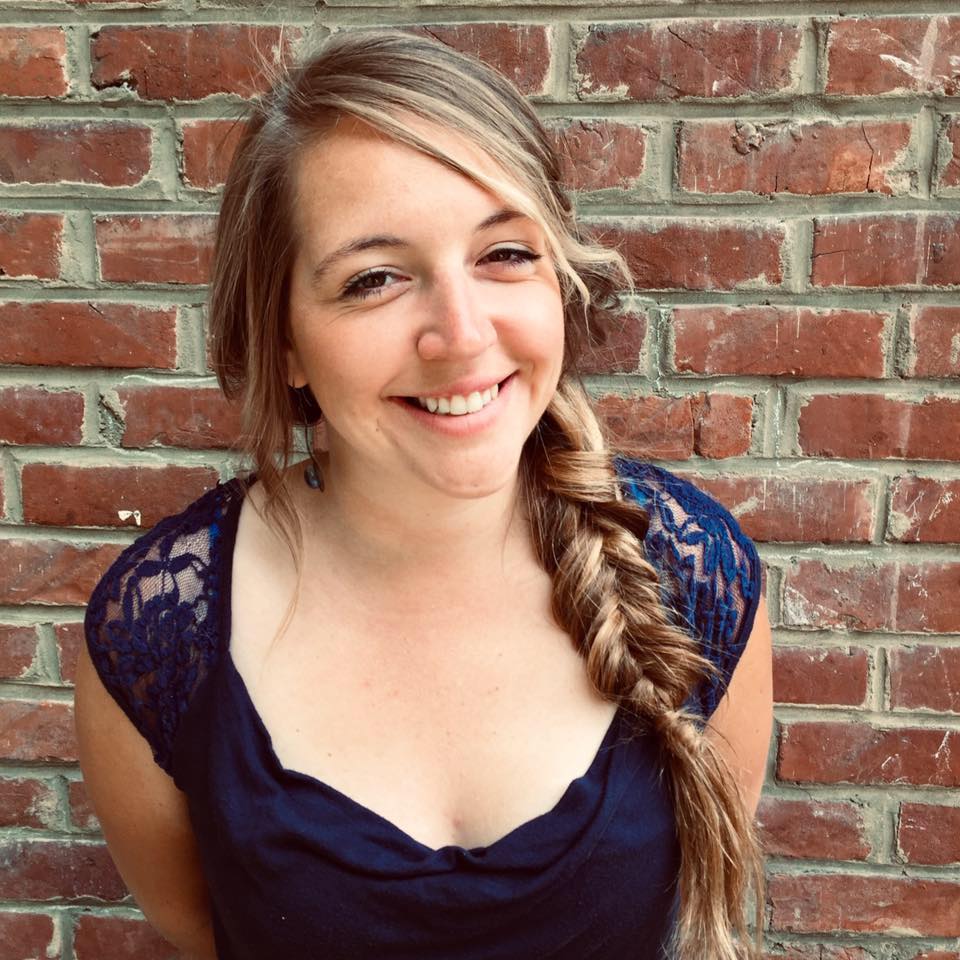 Marine De Ridder
Chargée de cours, chercheuse post-doctorante 
Chaire en Pratiques Managériales Innovantes 
de l’ICHEC Brussels Management School.
Contact : Marine.deridder@ichec.be
https://www.linkedin.com/in/m-deridder/
Transformations du rapport au travail et effets des crises successives
Demandes croissantes de flexibilité et de conciliation des sphères privées et pro, 
Importance de la rémunération,
Besoin de sens, d’épanouissement et de développement personnel, 
…
Besoin d’un management plus responsable
Les jeunes souhaitent un management qui offre des conditions de travail soutenables, qui soutiennent les individus dans leur développement, qui est sensible aux enjeux économiques, sociaux et environnementaux. 
Ils souhaitent un management qui témoigne de la confiance, offre de la flexibilité, fait preuve de transparence dans ses choix et prises de décision… 
En cohérence avec nos travaux de recherche sur le management responsable
Rapport à la durabilité et à notre société en transition
25% des jeunes ne savent pas si leur organisation en fait assez en la matière 
Aspects sociaux largement mis en avant 
Importance de la soutenabilité du travail (// Hausse des burnouts, du malaise au travail) 
Témoigne peut-être d’une forme de perdition dans ces enjeux
Les jeunes ont-ils gagné la guerre des talents ?
Les entreprises font face à de nouveaux défis pour recruter
Quelle proposition d’employeur offrir pour attirer et conserver les talents? 
Revoir l’ensemble du processus de recrutement qui doit tendre vers l’immédiateté
Miser sur des compétences plus qu’un diplôme
Elargir le package salarial avec de nouvelles alternatives en étant créatif et ingénieux dans l’offre
Flexibilité indispensable en termes d’horaires et de localisation géographique
Le hard est un acquis notamment au niveau du salaire et des jours de congé
L’offre de l’employeur doit être conforme avec la réalité
Le modèle de leadership doit s’accorder aux nouvelles attentes des jeunes (confiance, dynamique participative, responsabilisation et culture du feedback)
Description de l’échantillon
Merci de votre attention!